Industrialization Spreads
Chapter 9 Section 3
Industrial Development in the United States
Industrial Development in the United States
Industrialization in the United States
•  U.S. has natural and labor resources needed to industrialize
•  Samuel Slater, English textile worker, builds textile mill in U.S.
•  Lowell, Massachusetts a mechanized textile center by 1820
•  Manufacturing towns spring up around factories across the country
•  Young single women flock to factory towns, work in textile mills
•  Clothing, shoemaking industries soon mechanize
Later Expansion of U.S. Industry
•  Industrialization picks up during post-Civil War technology boom
•  Cities like Chicago expand rapidly due to location on railroad lines
•  Small companies merge to form larger, powerful companies
The Rise of Corporations
•  Stock—limited ownership rights for company, sold to raise money
•  Corporation—company owned by stockholders, share profits not debts
•  Large corporations attempt to control as much business as they can
Continental Europe Industrializes
Troubles in Continental Europe
•  Revolution and Napoleonic wars disrupted early 19th-century economy
Beginnings in Belgium
•  Belgium has iron ore, coal, water transportation 
•  British workers smuggle in machine plans, start companies (1799)
Germany Industrializes
•  Political, economic barriers; but industry, railroads boom by mid-century
The Impact of Industrialization
Rise of Global Inequality
•  Wealth gap widens; non-industrialized countries fall further behind
•  European nations, U.S., Japan exploit colonies for resources
•  Imperialism spreads due to need for raw materials, markets 
Transformation of Society
•  Europe and U.S. gain economic power
•  African and Asian economies lag, based on agriculture, crafts
•  Rise of middle class strengthens democracy, calls for social reform
Chapter 9
Section 4
Complete the vocabulary for Chapter 9 Section 4
Page 302
Reforming theIndustrial World
The Philosophers of Industrialization
Laissez-faire Economics
•	Laissez faire—economic policy of not interfering with businesses – Good for business
•	Adam Smith—believes in free markets, author of The Wealth of Nations
•	Believes economic liberty guarantees economic progress
	—self-interest, competition, supply and demand
The Philosophers of Industrialization
The Economists of Capitalism
•	Thomas Malthus boosts laissez-faire capitalism
•	Capitalism—system of privately owned businesses seeking profits
•	Malthus thinks populations grow faster than food supply
•	Wars, epidemics kill off extra people or misery and poverty result
The Rise of Socialism
Utilitarianism
•	Jeremy Bentham’s utilitarianism—judge things by their usefulness
•	John Stuart Mill favors regulation to help workers, spread wealth
Utopian Ideas
•	Robert Owen improves workers’ conditions, rents cheap housing
•	In 1824, Owen founds utopian community, New Harmony, Indiana
Socialism
•	Socialism—factors of production owned by, operated for the people
•	Socialists think government control can end poverty, bring equality
Marxism: Radical Socialism
Marxism’s Prophets
•	Karl Marx—German journalist proposes a radical socialism, Marxism
The Communist Manifesto
•	Marx and Friedrich Engels believe society is divided into warring classes
•	Capitalism helps “haves,” the employers known as the bourgeoisie
•	Hurts “have-nots,” the workers known as the proletariat
•	Marx, Engels predict the workers will overthrow the owners
The Communist Manifesto 1648
Freeman and slave, patrician and plebian, lord and serf, guild master and journeyman, in a word, oppressor and oppressed, stood in constant opposition to one another, carried on an uninterrupted, now hidden, now open fight, a fight that each time ended, either in a revolutionary reconstitution of society at large, or in the common  ruin of the contending classes.  

KARL MARX FRIEDRICH ENGELS
The Future According to Marx
•	Marx believes that capitalism will eventually destroy itself
•	Inequality would cause workers to revolt, seize factories and mills
•	Communism—society where people own, share the means of production
•	Marx’s ideas later take root in (Lennin) Russia, (Mao Zedong) China, (Fidel Castro) Cuba
These leaders adapted Marxist ideas for their own purposes.
Labor Unions and Reform Laws
Unionization
•	Unions—associations formed by laborers to work for change
•	Unions negotiate for better pay, conditions with employers
•	Sometimes they strike—call a work stoppage—to pressure owners
•	Skilled workers are first to form unions 
•	Movement in Britain, U.S. must fight for right to form unions
•	Union goals were higher wages, shorter hours, improved conditions
Labor Unions and Reform Laws
Reform Laws
•	British, U.S. pass laws to stop the worst abuses of industrialization
•	1842 Mines Act in Britain stops women, children working underground
•	In 1847, workday for women, children limited to 10 hours in Britain
•	U.S. ends child labor, sets maximum hours in 1904
NEXT
The Reform Movement Spreads
The Abolition of Slavery
•	In 1833, reformers help end slavery in British empire
•	Slavery ends in U.S. in 1865; ends by 1888 in rest of Americas
The Fight for Women’s Rights
•	Women pursue economic and social rights as early 	as 1848
•	International Council for Women founded 1888; worldwide membership
Reforms Spread to Many Areas of Life
•	Reformers establish free public schools in Europe in late 1800s
•	Public schools common in U.S. by 1850s; prison reform also sought
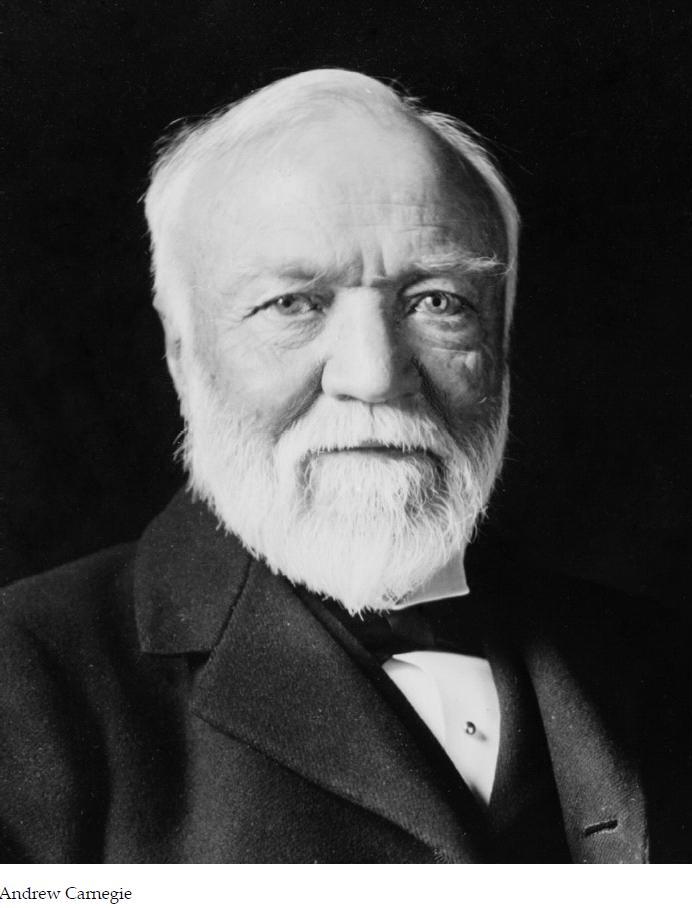